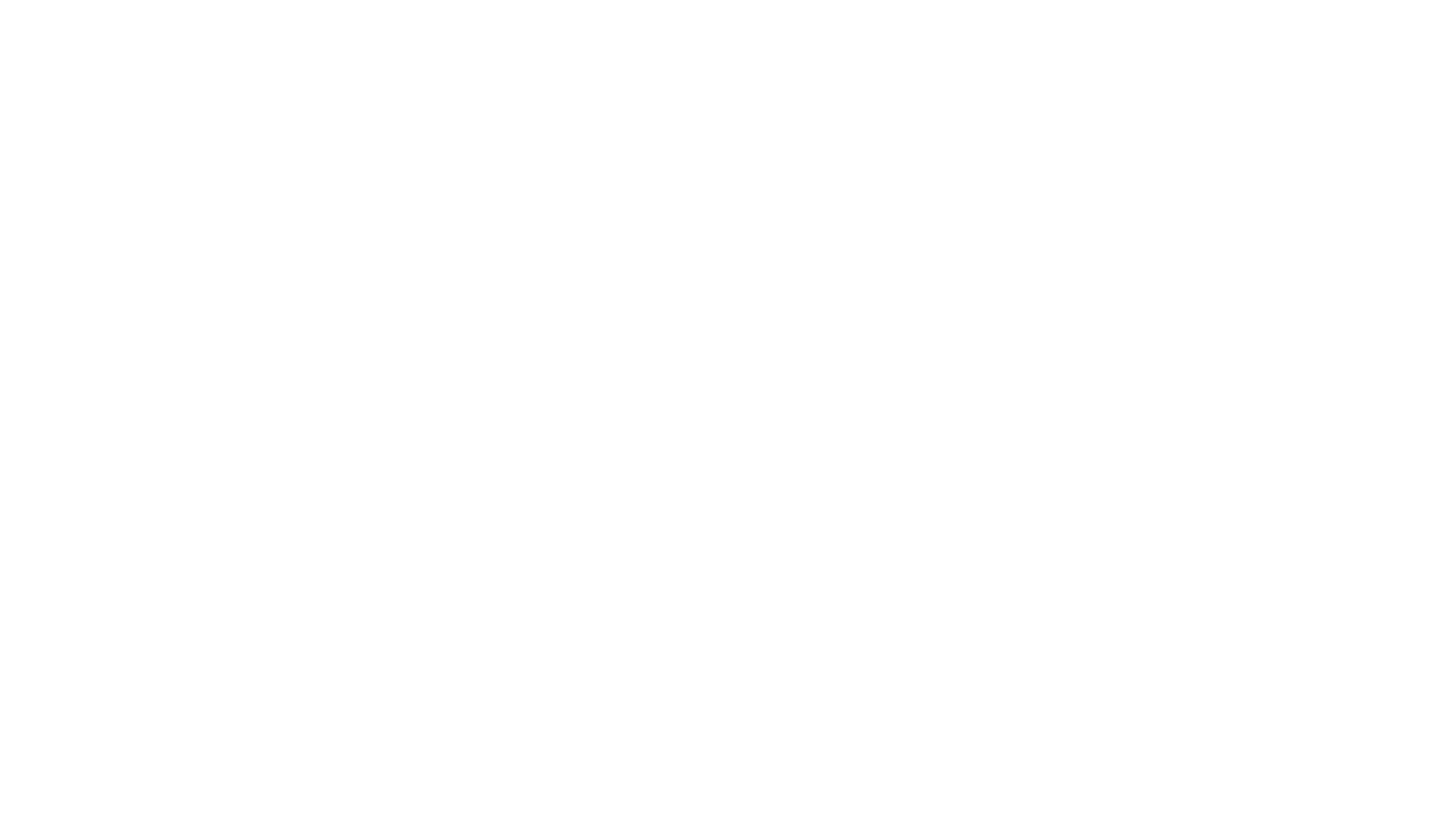 Dementie en palliatieve zorg
Dinsdag 11 juni 2019
Haijo Wit, SO en kaderarts palliatieve zorg.
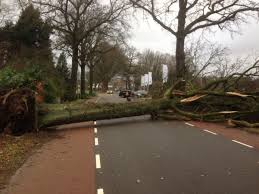 Kwaliteits-kader
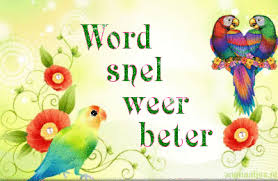 Palliatieve zorg
Palliatieve fase
https://www.zorgvoorbeter.nl/palliatieve-zorg/wat-is-het/vier-fasen
Surprise question
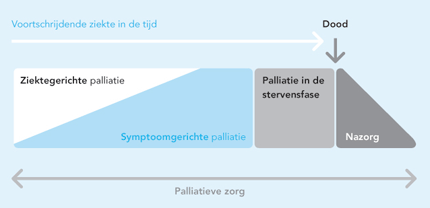 Dementie
Dementie en palliatieve zorg
Spirituele zorg
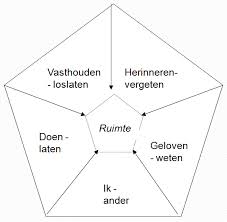 Casus mevrouw A
Casus mevrouw B
Casus meneer C
Casus mevrouw D
Afdeling E
Casus meneer F
Uitkomsten
Om te onthouden
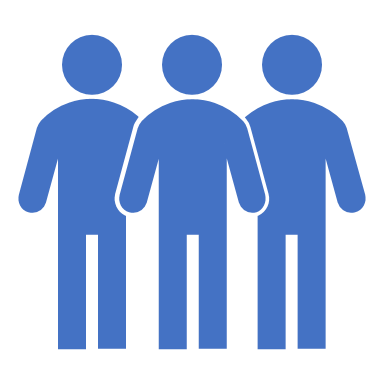 Vragen?
Wilsbekwaam
Levenseindebeslissingen
Stoppen met eten en drinken